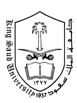 أهداف المقرر
يهدف هذا المقرر الى معرفة:
المفاهيم الاساسية في علم البيئة،اساسيات النظام البيئي، دورات العناصر، المجتمعات الحيوانية، التوزيع الجغرافي للحيوانات، العوامل الطبيعية والاحيائية، بيئة الجماعات وخواصها، تكيفات الحيوانات للبيئة الصحراوية.
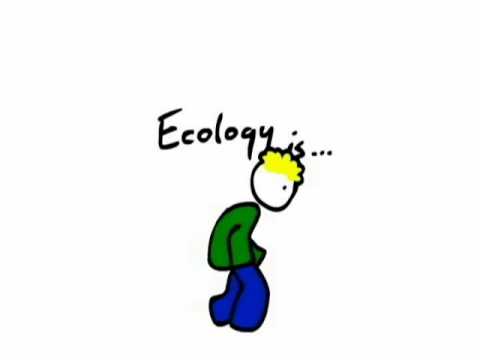 Ecology علم البيئة
هو العلم الذي يدرس العلاقة بين الكائنات الحية و الوسط الذي تعيش فيه وتأثير كل منهما على الآخر.
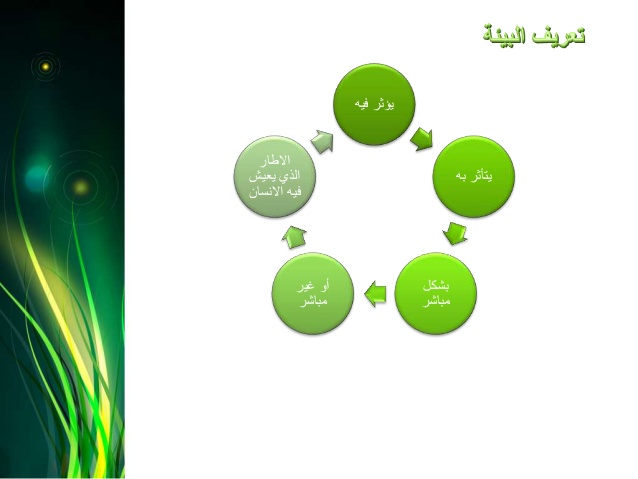 ويهدف الى
دراسة الكائنات الحية من حيث علاقتها بوسطها الذي تعيش فيه.
ويتكون من:
Living components    مكونات حية  
وتشمل الكائنات الحية من إنسان و نبات و حيوان بكتيريا وفطريات.....                                                                                             
Non living components    مكونات غير حية  
1- المواد غير عضوية مثل: الكربون، الاكسجين، النيتروجين، الفوسفور وغيرها.
2- المواد العضوية مثل: البروتينات، الكربوهيدرات، الفيتامينات والأحماض النووية.
3- عناصر المناخ كالحرارة والضوء والامواج والتيارات البحرية وغيرها.
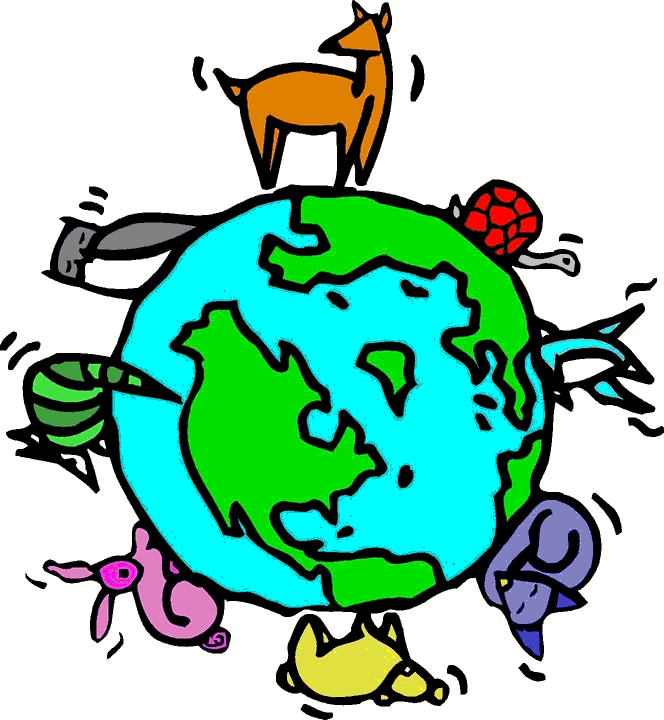 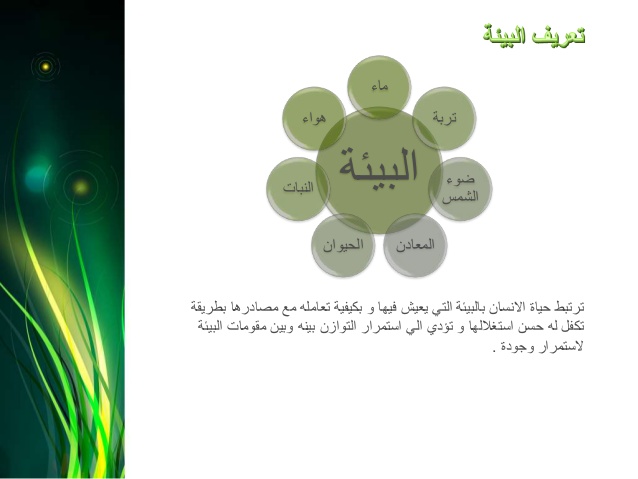 يقسم علم البيئة إلى
Plant Ecology    علم البيئة النباتية
Animal Ecology    علم البيئة الحيوانية
وينقسم الى
Autecology    علم البيئة الفردي
وهو الذي يهتم بدراسة نوع واحد أو عدة أفراد من نوع واحد مع الوسط المحيط بها مثل دراسة نوع محدد من الاسماك.
Synecology    علم البيئة الجماعي
وهو الذي يدرس ويعالج العلاقة القائمة بين المجموعات من الاحياء النباتية او الحيوانية التي تعيش مع بعضها البعض كوحدة واحدة وعلاقة هذه المجموعات مع بعضها البعض، كدراسة المجموعة الحيوانية الموجودة في إحدى البحيرات على بيئة هذه البحيرة أو المجموعة النباتية التي تعيش في غابة واحدة مع البيئة لهذه الغابة، وهذا العلم يقسم الى علم البيئة البرية وعلم البيئة البحرية وعلم البيئة المائية.
مصطلحات بيئة
Environmentalist بيئي
هو الشخص الذي يصب جل اهتمامه على بيئة نظيفة غير ملوثة بغض النظر عن احتياجات البشر.
Humanist الانساني
هو الشخص الذي يهتم باحتياجات البشر الاقتصادية دون النظر الى ما يحدثه في البيئة من أضرار.
Ecologist عالم البيئة
هو الشخص الذي يحاول تقريب وجهات النظر السابقتين بحيث يدرس الاضرار والفوائد المترتبة على اتخاذ القرار، فيأخذ كل الاحتياطات اللازمة لحماية البيئة وفي نفس الوقت لا ينسى احتياجات البشر.
تعريفات بيئية أساسية
Species النوع
هو الوحدة التركيبية لعلم الحيوان، وهو مجموعة من الافراد المتشابهة شكلياً، بينهم ذكور وإناث تتزاوج وتنتج أفراد مخصبة (قادرة على الأنجاب).
وتكون الأنواع في البيئة على عدة أشكال:
Dominant  النوع السائد
هو ذلك النوع الذي يسود في المجتمع، عادة نوع واحد، والذي يكون له التأثير الأكبر والسيطرة على أفراد ذلك المجتمع نظراً لطريقة تعامله مع الوسط الخارجي أو لكثرة عدده وقوته وزيادة نشاطه.
Native  النوع الطبيعي (الاصلي، المحلي)
هي الأنواع من حيوان أو نبات التي ظهرت طبيعياً في منطقة معينة وتتواجد وتعيش في تلك المنطقة.
Introduced  النوع المدخل (المستحدث)
هي الأنواع من حيوان أو نبات غير الأصلية  او غير المستوطنة في المنطقة التي ظهرت فيها حالياً، بل أدخلت من بيئة خارجية.
Endemic  النوع المستوطن
هي ظهور أنواع من الكائنات الحية التي تكون عادة سائدة أو شائعة في الجماعة أو في منطقة جغرافية معينة في كل الأوقات.
Population  الجماعة (العشيرة)
هي مجموعة من الأفراد تنتمي لنفس النوع ولها القدرة على التكاثر فيما بينها وتعيش في منطقة بيئية محددة جغرافياً ولها تفاعلات فيما بينها.
Community  المجتمع
عبارة عن مجموعات من أنواع مختلفة من النباتات والحيوانات التي تعيش معاً في منطقة معين.
أنواع المواطن الذي تعيش فيها الكائنات الحية
مواطن أرضية 
Terrestial habitat
ملحية 
دافئة
باردة
جافة 
رطبة
مواطن مائية
Aquatic habitat
مياه عذبة
مياه مالحة
ينابيع
محيطات
بحار
أنهار
بحيرات